Saving the Earth
Made by:
Karla Kamenjašević
Nina Jadanec
Josipa Antol
Danijela Ronta
Nikola Jadanec
Tip 1:
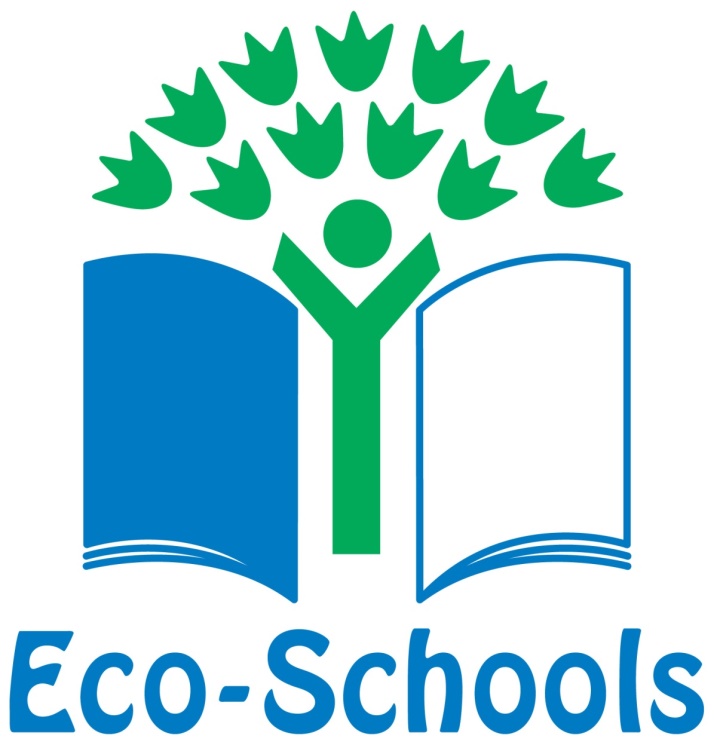 Recycle!
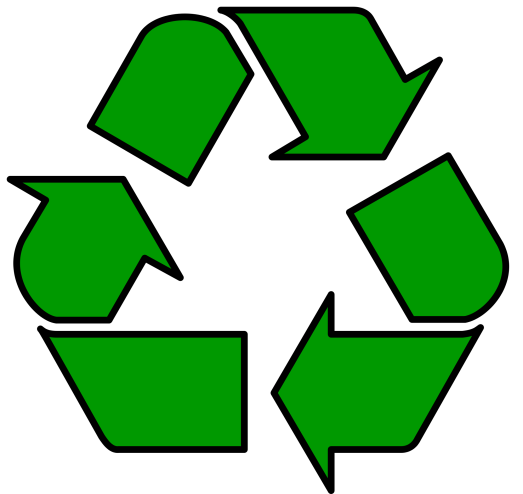 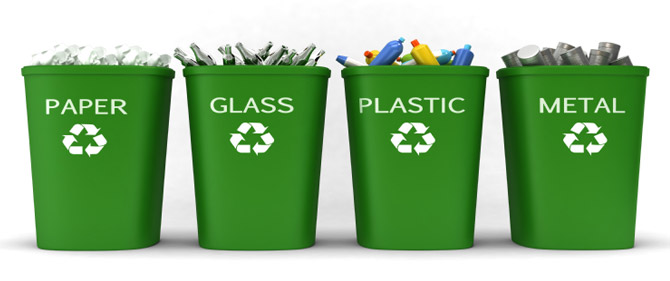 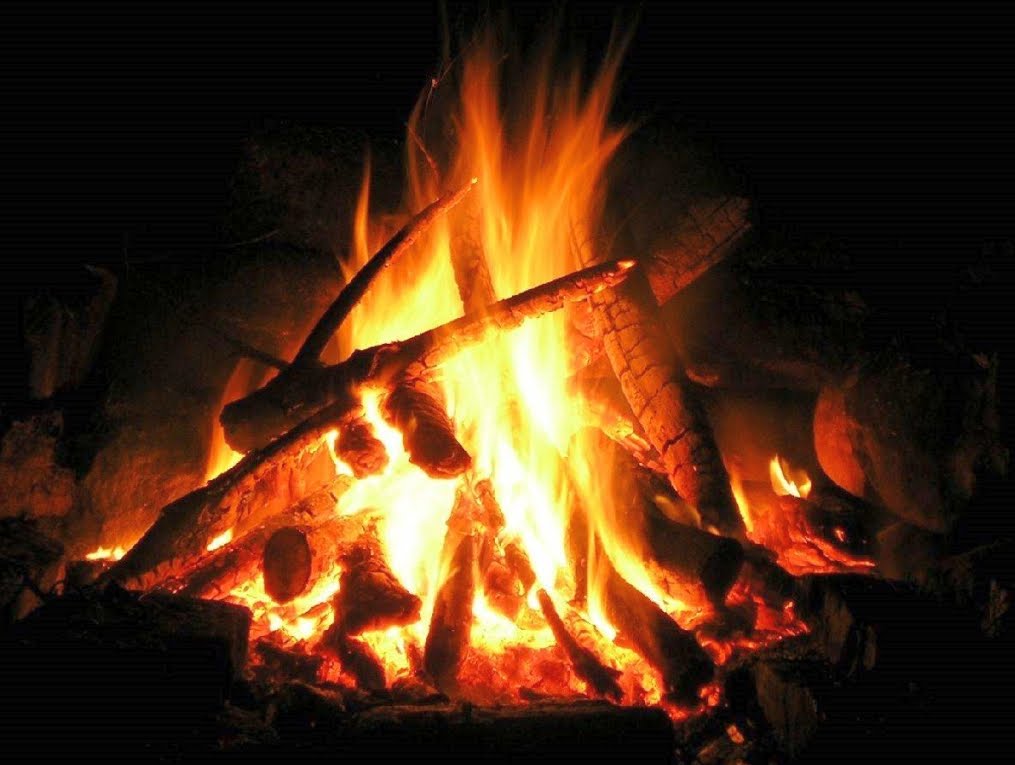 Tip 2:
Don’t burn harmful things!
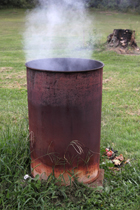 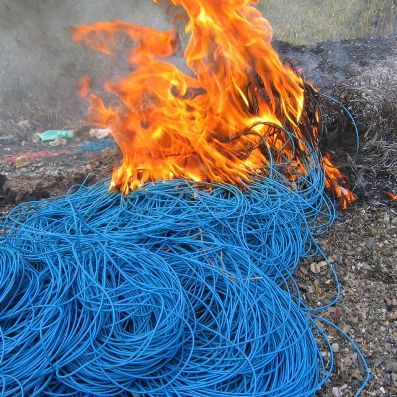 Tip 3:
Leave no trace of your visit in nature!
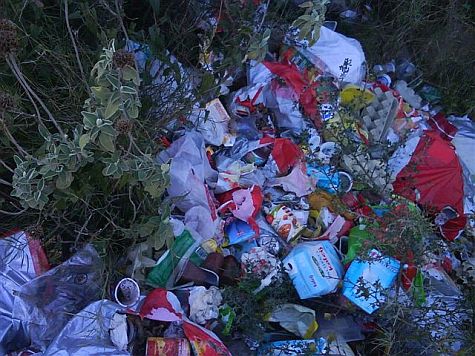 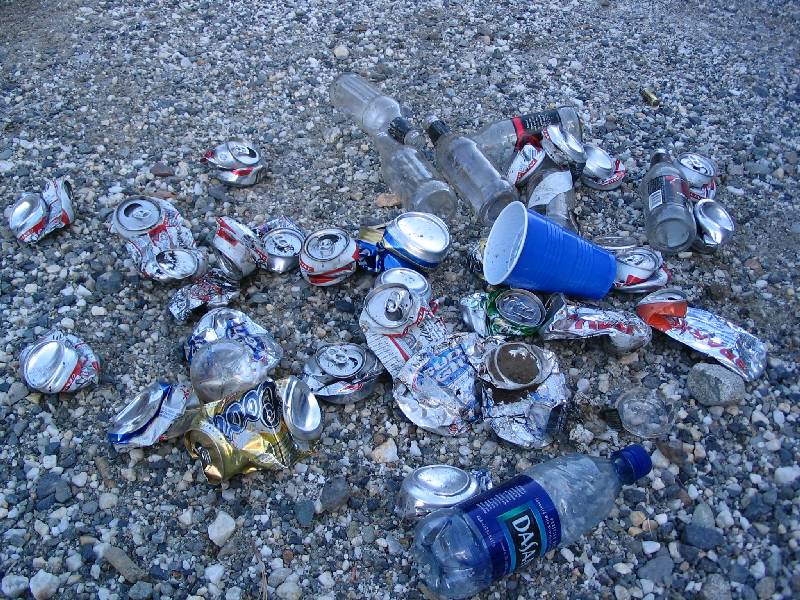 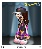 Tip 4:
Use public transportation to reduce air pollution!
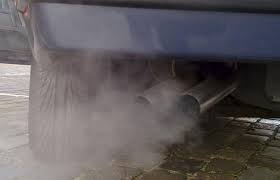 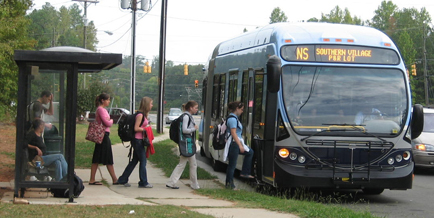 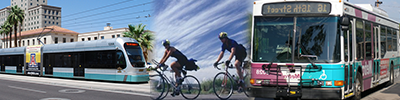 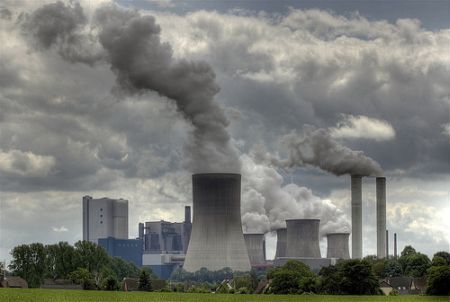 Tip 5:
Use filters in industry to avoid air pollution!
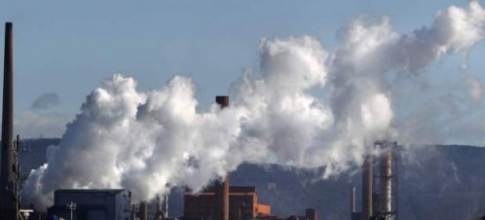 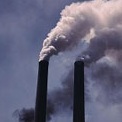 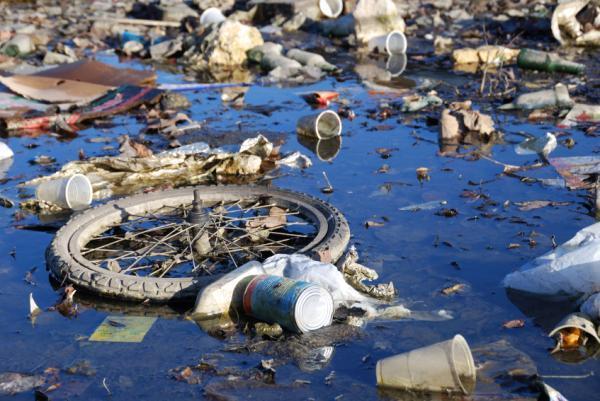 Tip 6:
Don’t pollute water!
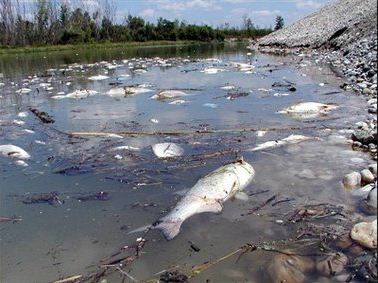 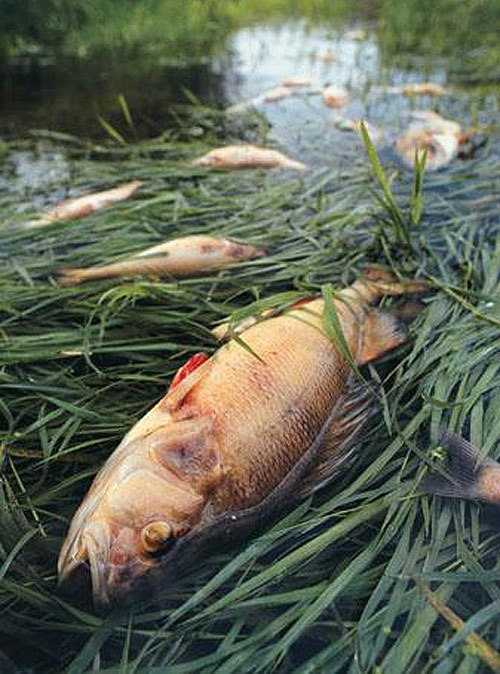 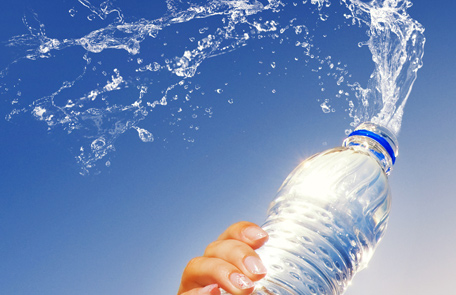 Tip 7:
Use water rationally!
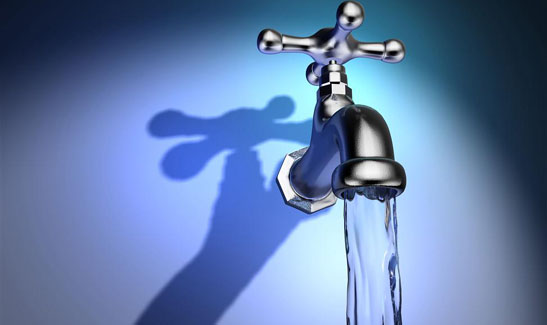 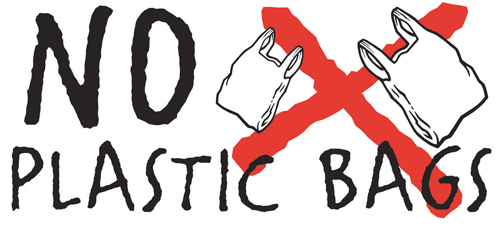 Tip 8:
Ban plastic bags!
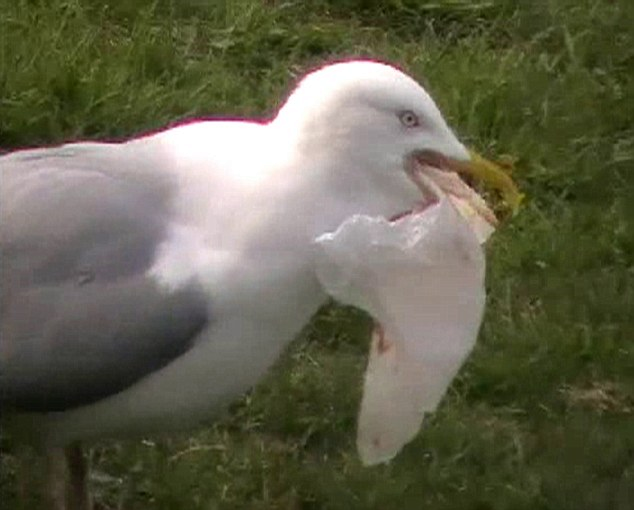 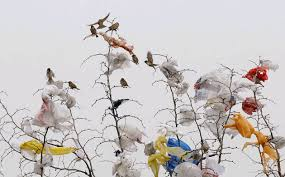 Thanks for watching!